Data Structures & Programming
Multiple Recursion & 
Brute Force Search

Golnar Sheikhshab
Multiple Recursion
So far, we have only seen linear and binary recursions
	Number of sub-problems were one or two
We can have arbitrarily many sub-problems in recursion
For example, in brute force search, where we check for all possible configurations, there could be many sub-problems.
Four Queens Problem
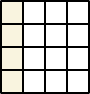 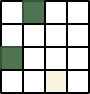 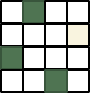 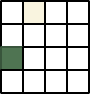 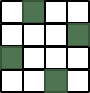 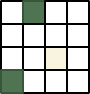 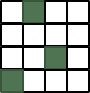 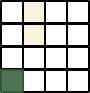 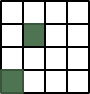 Checking all possible value combinations
Four Variables: The row for the queen in each column:     int row_index[4]
Possible values for variables?  0 ... 3
How to check validity? 
	no threat in the same row : row_index values are all unique
	no threat in diagonal 1:   i+ row_index[i] values are unique 
	no threat in diagonal 2:   i- row_index[i] values are unique
Four Queens Problem
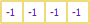 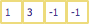 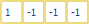 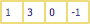 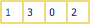 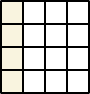 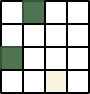 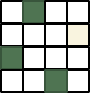 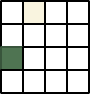 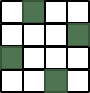 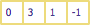 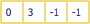 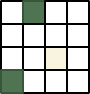 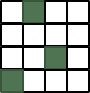 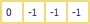 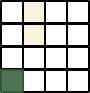 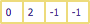 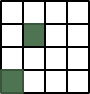 Queens.cpp
#include <iostream>
using namespace std;
int* board;
int n;
// print the board until column i inclusive
void print_until(int i){
        for (int col = 0; col <=i; col++)
                cout << board[col] << " ";
        for (int col = i+1; col < n; col++)
                cout << "-1 ";
        cout << endl;
}
Queens.cpp  (2)
void initialize(){
        board = new int(n);
        for (int i=0; i<n; i++)
                board[i]=-1;
        print_until(n-1);
}
Queens.cpp  (3)
bool valid(int i, int j){
        cout << "checking validtity for (" << i << ", " << j << ")\n";
        for (int col=0; col< i; col++){
                if (board[col]==j)
                        return false; // same row
                if (col + board[col] == i+j)
                        return false; // diagonal 1
                if (col - board[col] == i - j)
                        return false; // diagonal 2
        }
        return true;
}
Queens.cpp  (4)
bool solutionExists(int i){ // there is a solution that is consistent with the board so far
        if (i >=n ) // base case
                return true; // the board is a complete solution.
        for (int j=0; j<n; j++){
                if (valid(i,j)){
                        board[i]=j;
                        print_until(i);
                        if (solutionExists(i+1))
                                return true;
                }
        }
        return false;
}
Queens.cpp  (5)
int main(int argc, char** argv){
        if (argc!=2){
                cout << "Usage: executable.o n" << endl;
                return 1;
        }
        n = atoi(argv[1]);
        initialize();
        solutionExists(0);
        cout << "The final board is :";     print_until(n-1);
        delete [] board;
        return 0;
}
Summation Puzzles
Each letter takes a unique value from {0 ... 9}
Constraints are represented as equations:
			pot + pan = bib
			dog + cat = pig
			boy + girl = baby

Let's trace a simplified version : values < 4  and 
ab + bc = ac
Summation Puzzles - brute force solution
We check all possible configurations, but systematically:
Variables are letters in an assumed order : 
example   a,b,c
Then a sequence of values is one possible configuration: 
example  0, 2, 1  means a=0, b=2, c=1
By enumerating all such configurations and testing if they solve the problem we can find a solution or report that no solution exists.
Solving the simplified puzzle
ab + bc = ac  ,   a, b, c < 4    a!= b!= c
enumerating abc configurations:
0, 1, 2       =>      01+12 != 02  
0, 1, 3       =>      01+13 != 03
0, 2, 1       =>      02+21 != 01
0, 2, 3       =>      02+23 != 03
1, 0, 2       =>      10+02 = 12      we found a solution
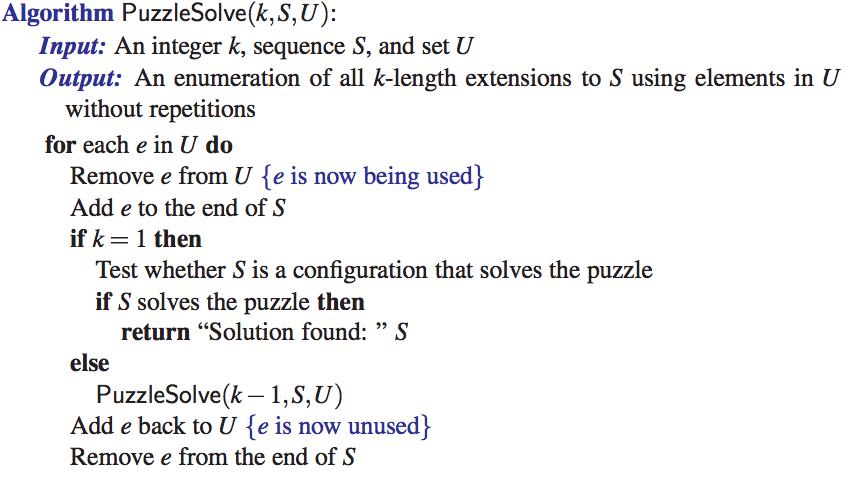 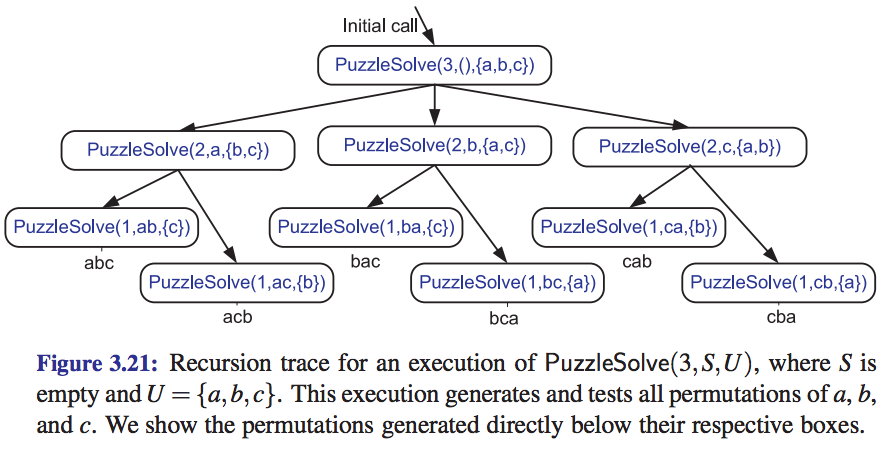 Reading material
Chapter 3 - Multiple recursion